BÀI 5. SỰ ĐA DẠNG CỦA CHẤT
NHÓM V1.1
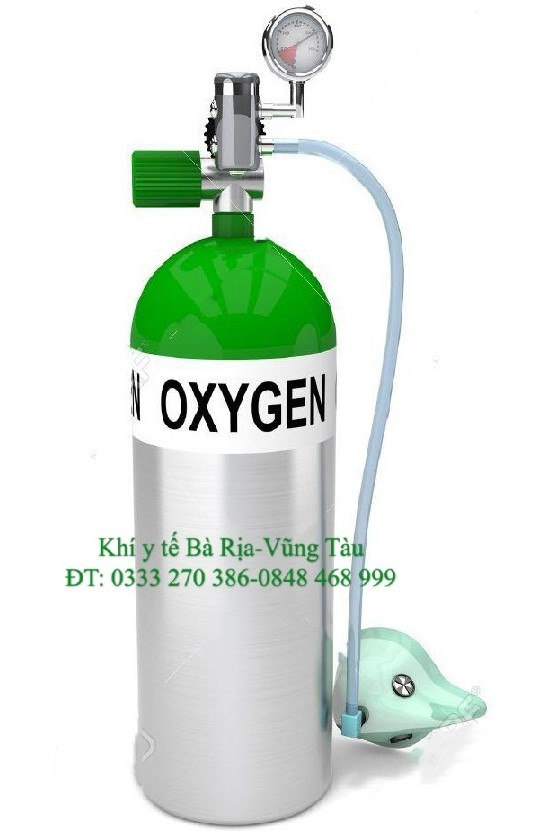 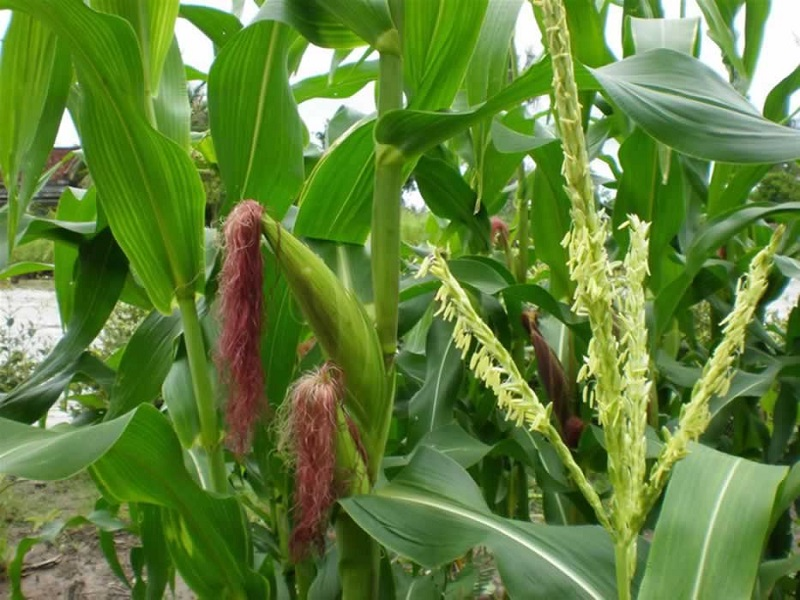 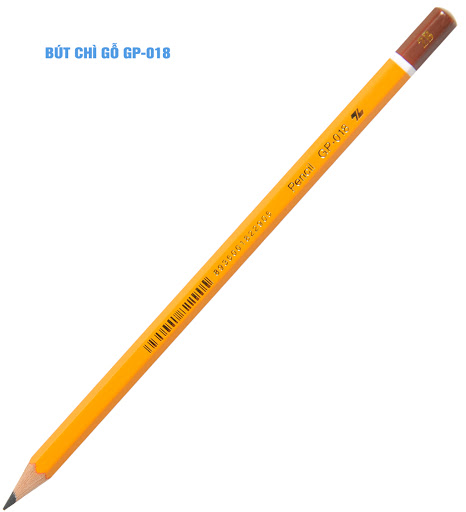 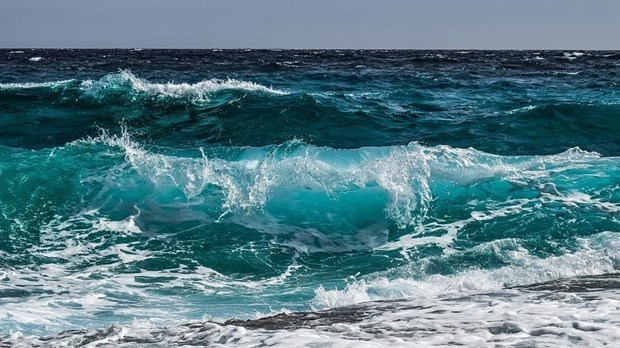 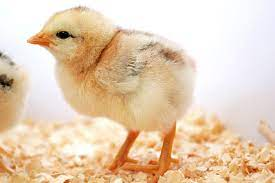 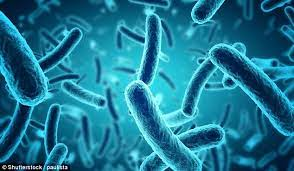 Hình 5.1
Chọn từ thích hợp trong các từ cho dưới đây để hoàn thành câu bên dưới:
vật thể
Chất
một
nhiều
a. ……………. tạo nên ………………... 
    Ở đâu có vật thể, ở đó có ………………………….…
b. Một vật thể có thể do ……… hoặc ……………… chất tạo nên. 
    Một chất có thể có trong ………………….… vật thể.
chất
nhiều
Designed by PoweredTemplate
Ba thể của chất và đặc điểm của chúng
Hoạt động: nhóm 4
Thời gian: 5 phút
Nhiệm vụ: Hoàn thiện mục I.3 trong phiếu bài tập
Designed by PoweredTemplate
LUYỆN TẬP
Hoạt động: cá nhân
Thời gian: 5 phút
Nhiệm vụ: Hoàn thành phần II trong phiếu học tập và hai câu phần luyện tập trang 36.
Designed by PoweredTemplate
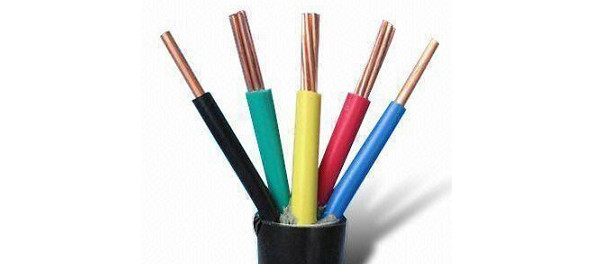 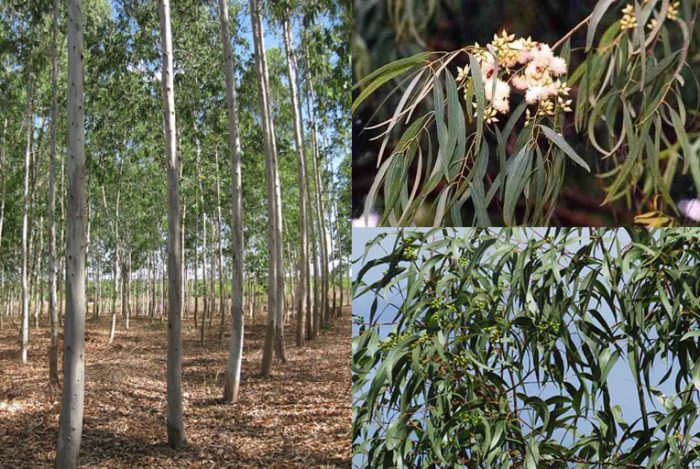 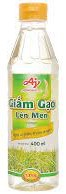 Designed by PoweredTemplate
Vận dụng
Hoạt động: cá nhân
Nhiệm vụ: hoàn thành phần Vận dụng trong SGK trang 36,37
Thời hạn báo cáo kết quả: tiết học tới.
Designed by PoweredTemplate